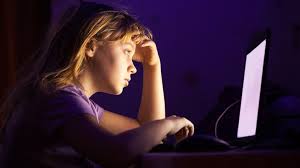 Εθισμός και απομόνωση
Εκφοβισμός στο διαδίκτυο
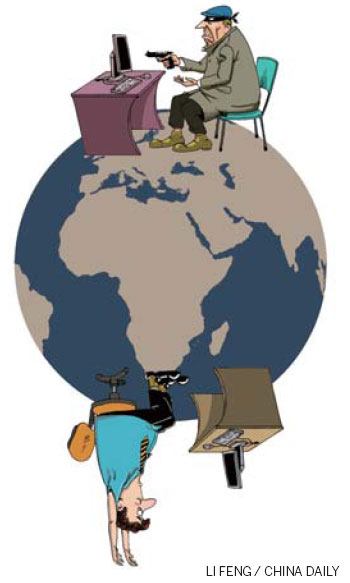 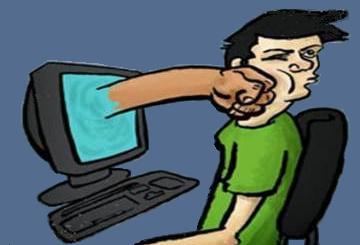 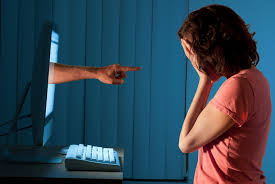 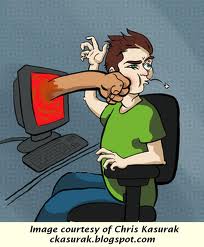 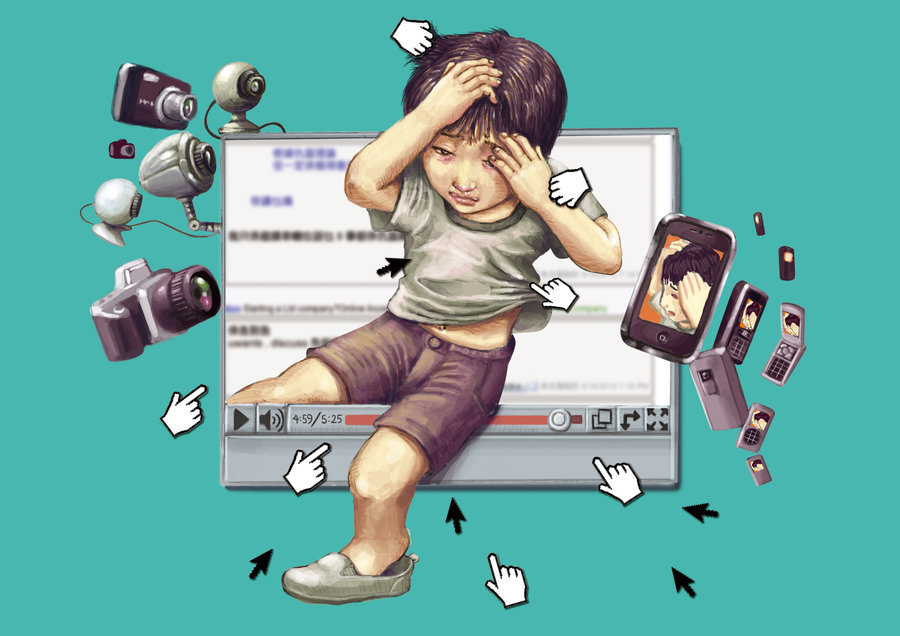 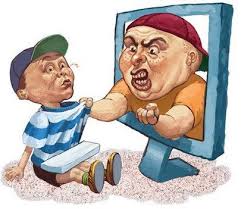 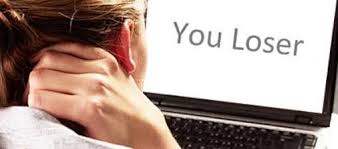 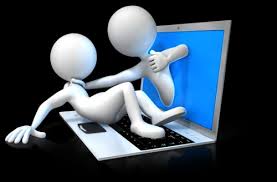 Αποπλάνηση
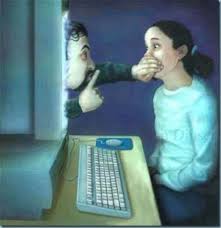 Ποτέ δεν ξέρεις με ποιον πραγματικά επικοινωνείς.
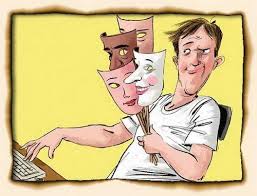 Υποκλοπή προσωπικών δεδομένων
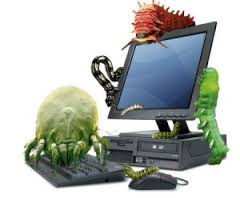 Ιοί
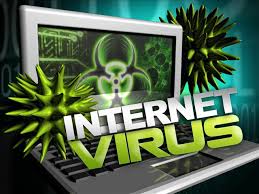 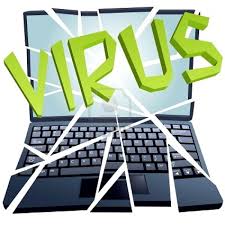 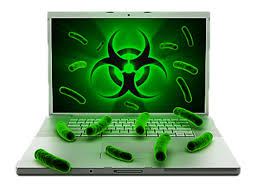 Ακατάλληλο περιεχόμενο-Πορνογραφία
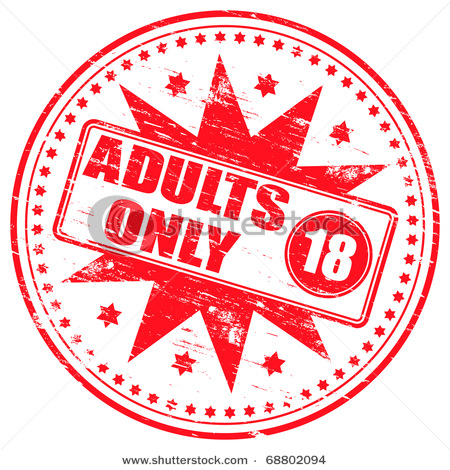 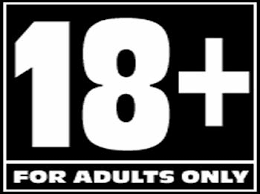